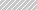 Trends of Western Disturbances and their Relationship with the Indian Summer Monsoon through Tibetan Plateau VortexSpandita Mitra*, Ankit AgarwalIndian Institute of Technology Roorkee, Indiaspandita_m@hy.iitr.ac.in | ankit.agarwal@hy.iitr.ac.in
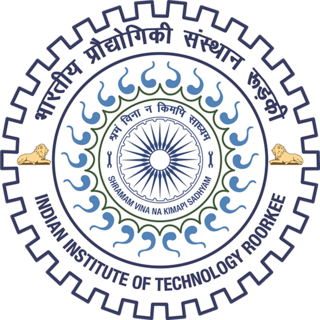 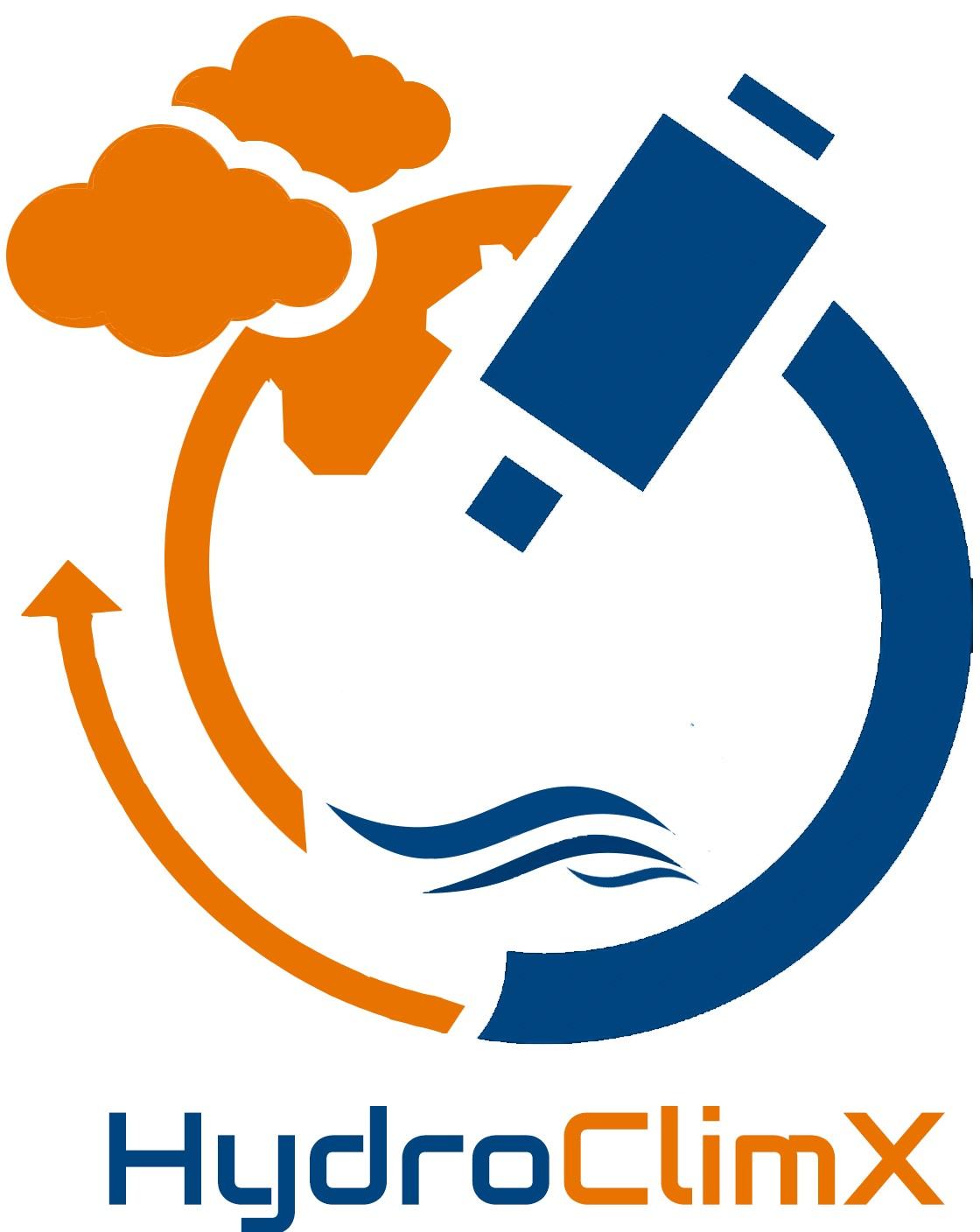 Motivation and Objectives
Methodology
Western Disturbance (WD) is an extratropical low-pressure system dominant in winter month.
WD events are significantly increasing in seasons other than winter.
We comprehensively analyzes trend of WD events during all the seasons and investigates the impact of WD on the Indian Summer Monsoon (ISM) by focusing on semi-permanent system especially the Tibetan Plateau Vortex using statistical techniques. 
Tibetan Plateau Vortex (TPV) plays an important role in modulating air circulation, moisture transport, and precipitation patterns of the Indian Summer Monsoon. Therefore, the correlation between TPV and WD  can be an important indicator for predicting ISM and WD.
Datasets
Results
Discussion
Season-Wise Variation of frequency of occurrence of WD from the year 1950-2022 (Trend Fitted) for DJF, MAM, JJAS and ON
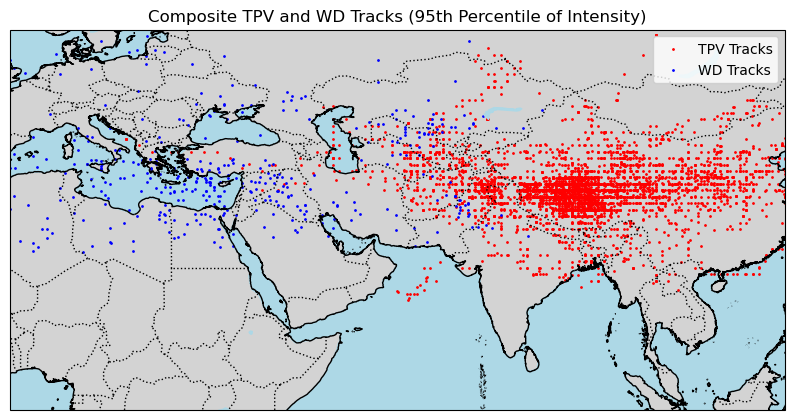 WD Activity
TPV Activity
Advances
Shift  of Northward Westerly Jet
Delays
Northward Shift  of Westerly Jet
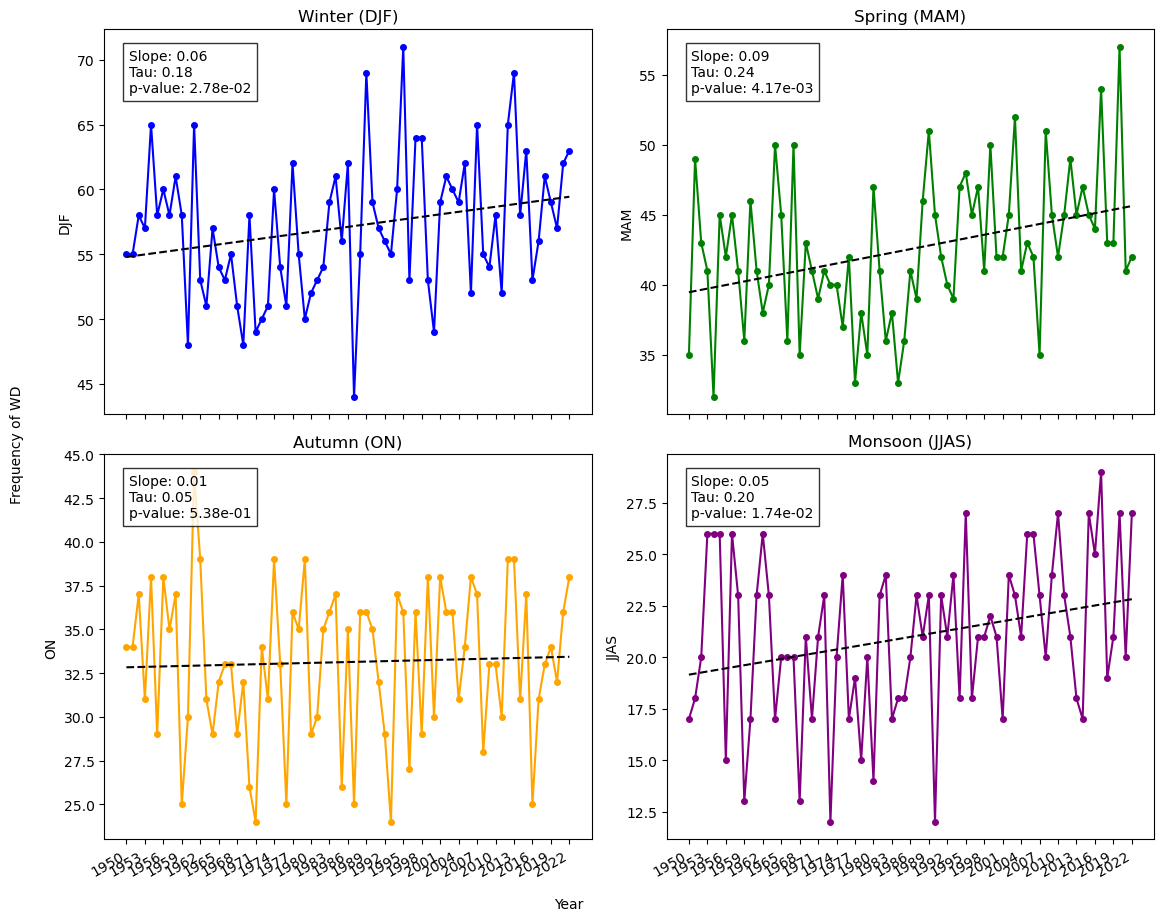 Supports Delay  in ISM Arrival
Supports Ealier  Onset of ISM
Increasing in  Summer (MAM)
Increasing in  Summer (MAM)
Increasing Joint  Influence in Summer,  increasing variability on ISM Arrival
The composite of WD and TPV tracks from 1950-2022  which events have attended the 95th percentile w.r.t. intensity at least once in the entire tracks. Red dot shows the presence of intense TPV whereas Blue dot shows the presence of intense WD events
Summary
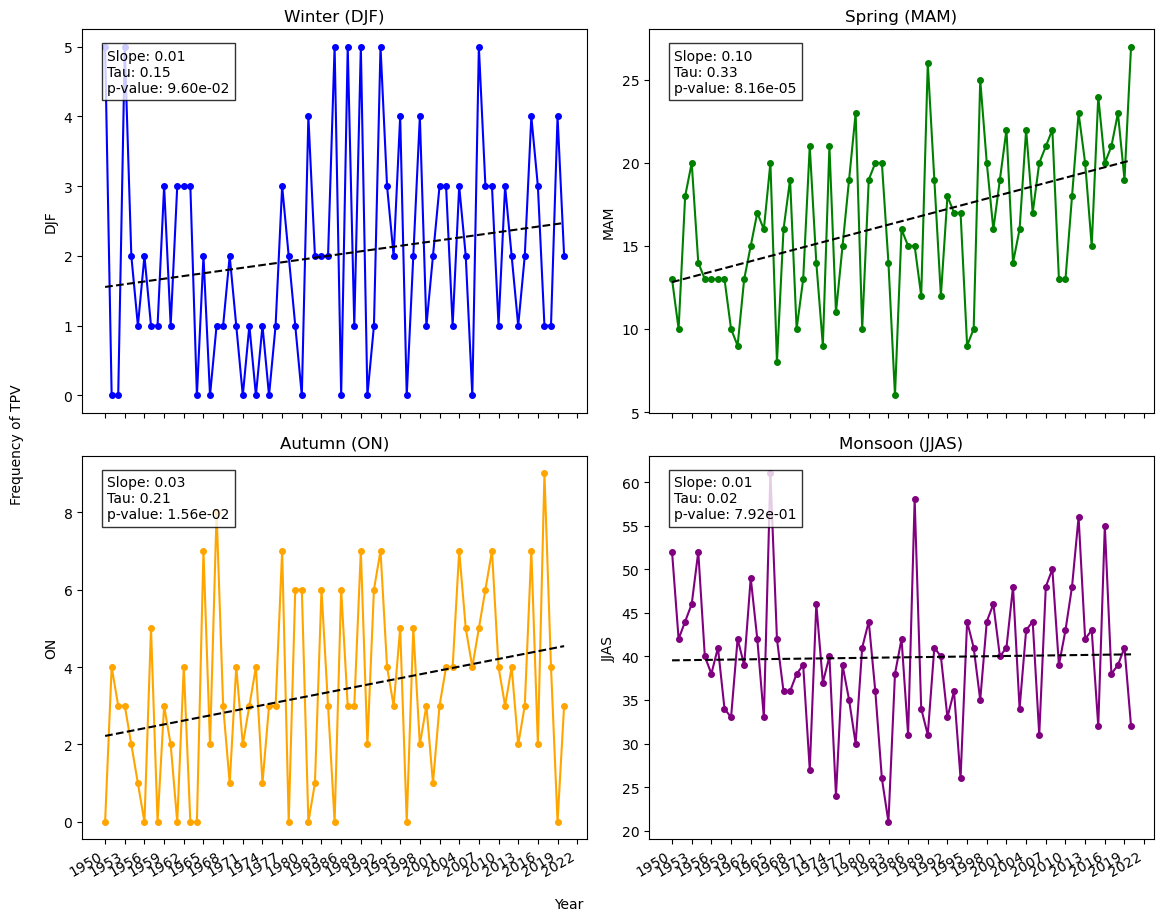 WD and TPV events are increasing in the pre-monsoon season (MAM). 
Higher positive correlation between WD&TPV during the summer indicates an increase in WD can lead to an increase in TPV events. 
Increase in TPV supports the earlier onset of monsoon, whereas increase in WD events during summer can disrupt the arrival leading to a more complex and variable monsoonal season in India.
Season-Wise Variation of frequency of occurrence of TPV from the year 1950-2022 (Trend Fitted) for DJF, MAM, JJAS and ON
References
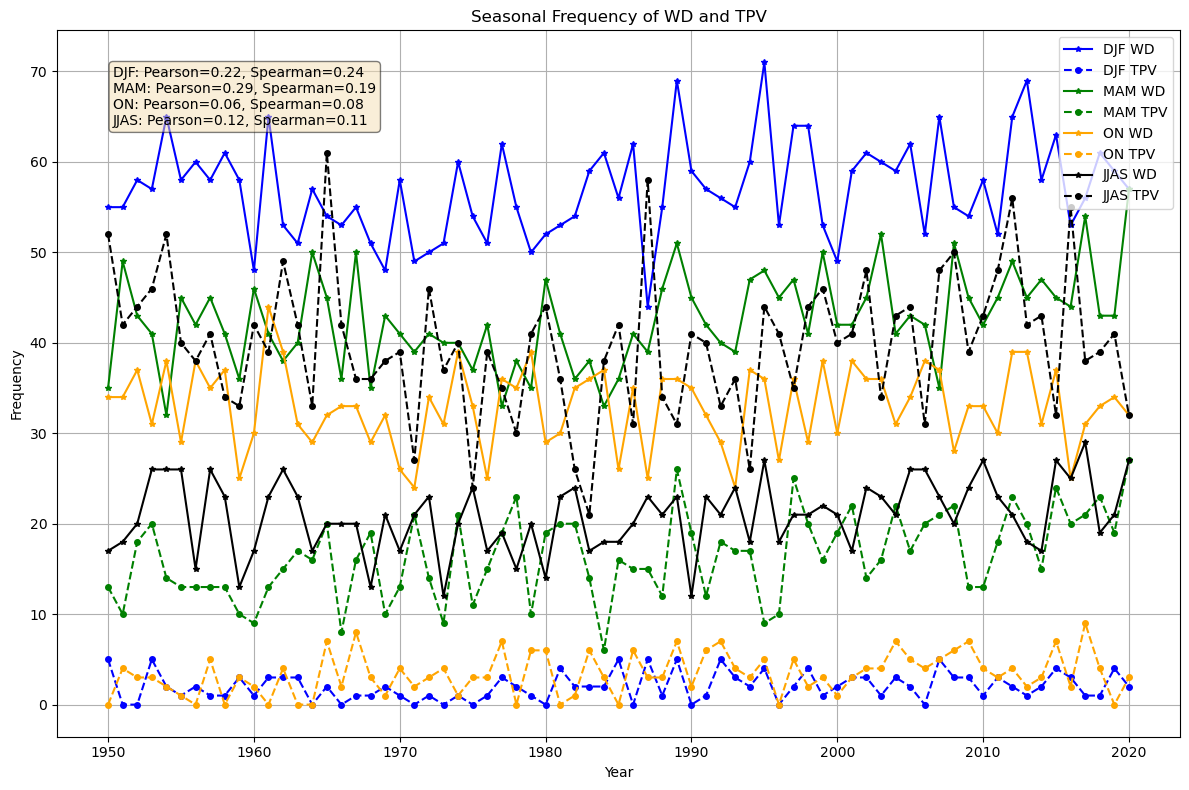 Mooley, D. A. (1957). The role of Western Disturbances in the production of weather over India during different seasons. MAUSAM, 8(3), 253–260. https://doi.org/10.54302/mausam.v8i3.5037 
Hunt, K. M. R., Turner, A. G., & Shaffrey, L. C. (2018). The evolution, seasonality and impacts of western disturbances. Quarterly Journal of the Royal Meteorological Society, 144(710), 278–290. https://doi.org/10.1002/qj.3200
Hunt, K. M. R., Curio, J., Turner, A. G., & Schiemann, R. (2018). Subtropical westerly jet influence on occurrence of western disturbances and Tibetan Plateau vortices. Geophysical Research Letters, 45(16), 8629-8636. https:// doi.org/10.1029/2018GL077734
Lin, Z., Guo, W. (2022). Database of the Tibetan Plateau vortex derived from multiple reanalysis (1979-2021). A Big Earth Data Platform for Three Poles, DOI: 10.11888/Atmos.tpdc.272374. CSTR: 18406.11.Atmos.tpdc.272374.
Dimri, A. P., Chevuturi, A., Dimri, A. P., & Chevuturi, A. (2016). Western Disturbances–Indian Seasons. Western Disturbances-An Indian Meteorological Perspective, 61-82.
Correlation Between frequency of WD and TPV Occurrence from 1950-2022 for DJF (blue), MAM (green), ON (yellow) and JJAS (black). Pearson and Spearman Correlation has been done to better understand the relationship between these two phenomena. WD and TPV has been represented as solid and dashed lines respectively.
Acknowledgements
Indian Institute of Technology Roorkee
Indian Institute of Tropical Meteorology Pune 
STIPMEX 2024
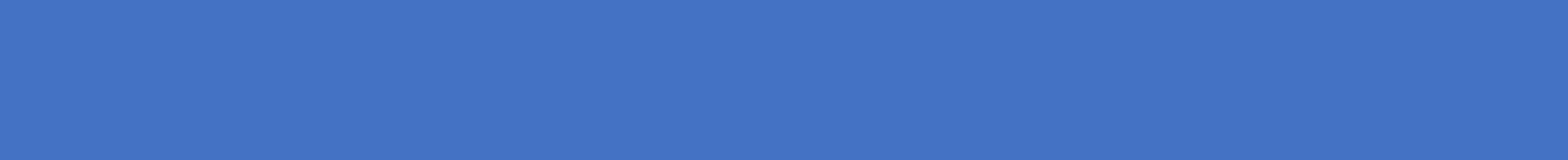 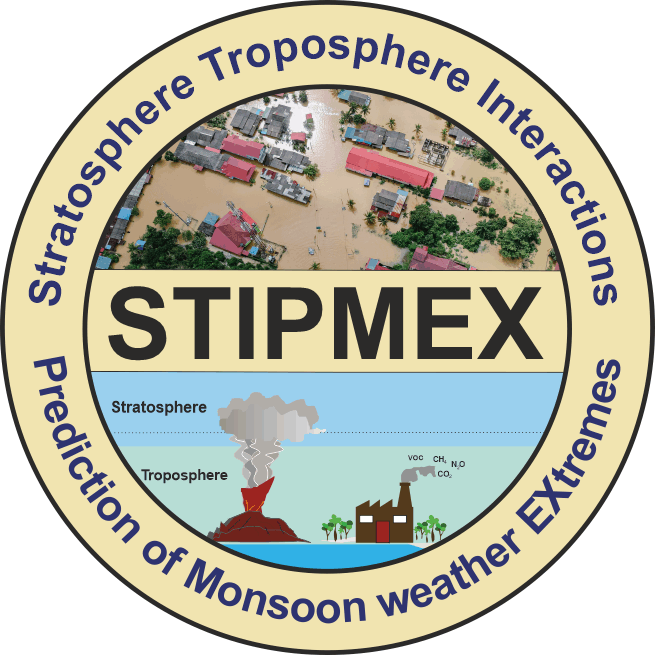 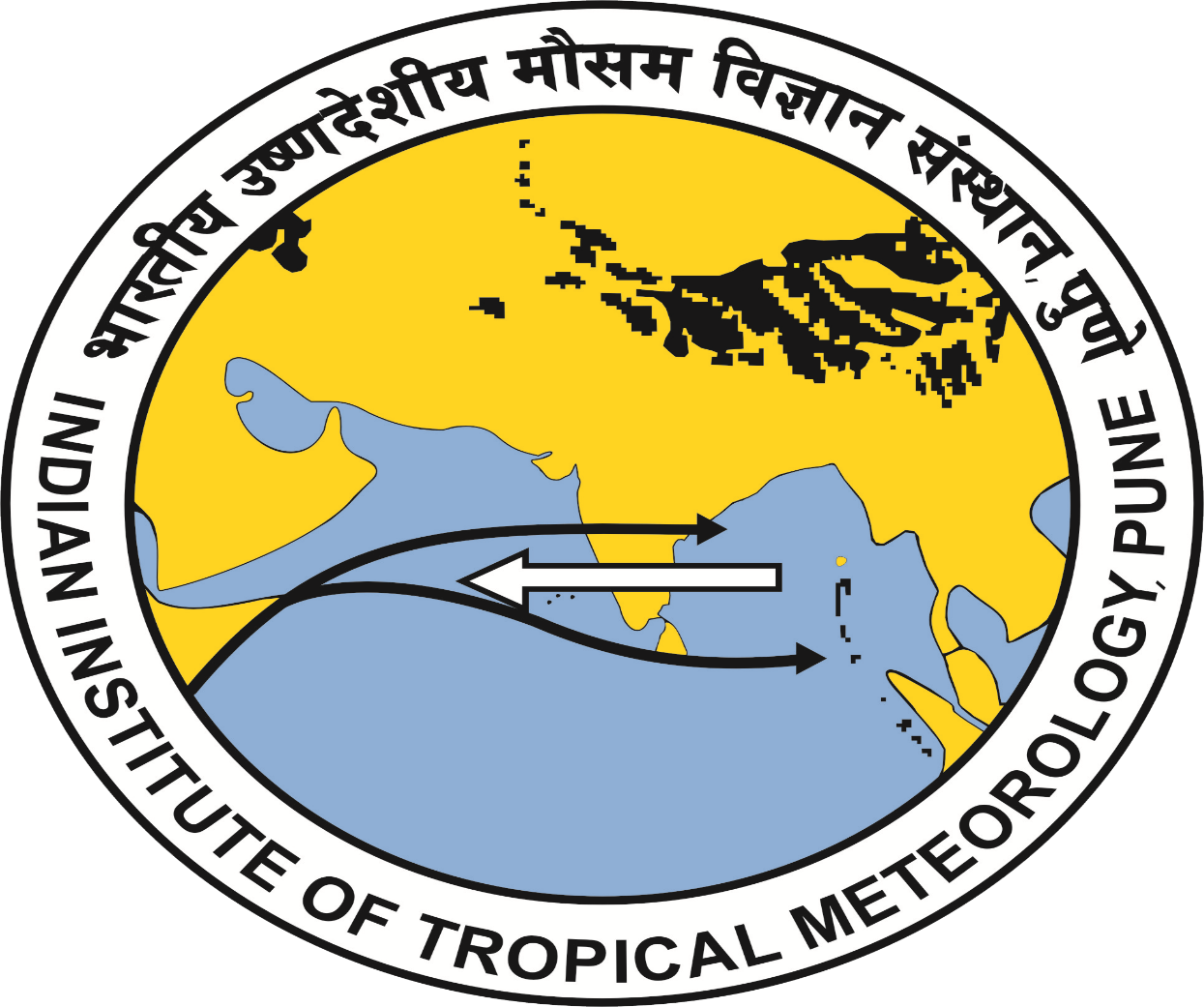 Stratosphere-Troposphere Interactions and Prediction of Monsoon weather Extremes (STIPMEX) Indian Institute of Tropical Meteorology, Pune
02-07 June 2024